Corso di Marketing
DIPARTIMENTO  SCIENZE SOCIALI, POLITICHE E COGNITIVE

     Gaetano Torrisi
     SIENA a.a 2014-2015
LEZIONE 12
Il posizionamento competitivo
IL MARKETING CONCEPT
L’insieme delle attività che mirano a influenzare la scelta del consumatore riguarda il marketing.

Qualunque dipendente a contatto con il pubblico svolge un’attività di marketing, che questo rientri formalmente nelle sue competenze o meno. 

Chiunque possa potenzialmente acquisire o perdere clienti è nel marketing.

Per marketing concept si intende l’attitudine dell’impresa a porre al centro della sua attività il cliente e a organizzare le risorse con l’obiettivo primario di mettere a fuoco le richieste e i bisogni del cliente e offrire prodotti e servizi che li soddisfino.
3
IL MARKETING CONCEPT
Per Peter Drucker esiste una sola definizione di obiettivo aziendale: creare il cliente. 

Il marketing concept nel proporre la focalizzazione sul cliente abbraccia anche l’aspetto dell’orientamento alla concorrenza e della realizzazione di un profitto. 

Theodore Levitt: l’obiettivo di un’impresa è creare e conservare i propri clienti.
 Per raggiungere tale scopo bisogna produrre e distribuire beni e/o servizi che soddisfino le richieste del cliente e che, rispetto alla concorrenza, presentino prezzi e condizioni attraenti per un numero di clienti sufficiente a rendere possibili tali condizioni.
4
IL MARKETING CONCEPT
STRATEGIE DI APPROCCIO AL MERCATO 
La premessa che la chiave del successo di un’azienda risieda nella focalizzazione sul cliente può sembrare ovvia. Eppure da un’analisi empirica del comportamento delle imprese è possibile individuare quattro approcci differenti rispetto al mercato, tre dei quali non sono compatibili con il marketing concept.
5
IL MARKETING CONCEPT
L’ORIENTAMENTO AL CLIENTE 

Il cliente non vuole acquistare un prodotto in quanto tale. 
L’acquisto implica sempre un costo e, nel caso in cui a effettuarlo sia un’azienda, riduce profitti. Il cliente compra il prodotto per i benefici che può trarne.

L’orientamento al cliente di un’organizzazione può essere descritto anche in termini di relazione al lungo o a breve termine con il cliente. 

Il marketing concept consiste nel creare e ricreare i clienti. È raro che un prodotto abbia successo senza avere generato soddisfazione per il cliente.
6
IL MARKETING CONCEPT
L’ORIENTAMENTO AL CLIENTE 

Le imprese orientate al cliente sanno che il cliente ricerca benefici, non prodotti. 

Il compito del marketing è tradurre questi benefici in prodotti e servizi, ovvero sistemi di offerta, che siano più soddisfacenti di quelli della concorrenza così da realizzare un profitto.  

Le imprese orientate al cliente investono principalmente nel cliente e nel soddisfacimento del cliente a lungo termine.
7
IL MARKETING CONCEPT
UNA PROSPETTIVA ALTERNATIVA 

Oggi la gran parte delle imprese coglie soltanto le opportunità derivati dai clienti serviti, bisogni espressi. 

Ci si limita cioè alla realizzazione di prodotti che soddisfano determinate categorie di consumatori e che vengono sviluppate basandosi sulle esigenze emesse dai sondaggi e dai Focus Group, esigenze che queste categorie di clienti hanno saputo descrivere in modo chiaro ed esaustivo.

Queste possibilità rimangono pertanto aperte ai concorrenti che oseranno puntare sull’intuito.
8
IL MARKETING CONCEPT
UNA PROSPETTIVA ALTERNATIVA 

Per il marketing le attività di ricerca e sviluppo sono fondamentali.

La ricerca di base che conduce a nuovi traguardi della scienza e della tecnica, quali per esempio il microprocessore, verrà effettuata indipendentemente dalle prospettive commerciali immediate o  dalla possibilità di generare benefici per il cliente.

L’attività di sviluppo altro non è che la parte del processo in cui, dopo aver ideato un modello, si sviluppa il prodotto vero e proprio. 

La risposta del cliente è una componente essenziale quando si passa dalla ricerca allo sviluppo. 

L’orientamento al cliente è un elemento critico nella fase di sviluppo ed è necessario che all’interno dell’organizzazione vi sia una persona dotata di un certo intuito per riconoscere le eventuali prospettive commerciali del nuovo prodotto.
9
IL MARKETING CONCEPT
IL RUOLO DEL MARKETING MANAGER

Marketing manager è intenzionalmente una definizione generica, dal momento che in un’azienda vi sono molti manager che hanno ruoli diversi all’interno dell’area funzionale marketing. 
È difficile definire le competenze principali delle marketing manager, poiché molto dipende dalla struttura dell’organizzazione, dalla settori in cui opera e dal livello gerarchico preso in esame all’interno dell’organizzazione stessa. 

Un esempio di struttura organizzativa della funzione marketing che più comunemente si riscontra nelle imprese è l’organizzazione per prodotti, introdotta per la prima volta dalla Procter & Gamble negli anni trenta e talvolta definita come il sistema classico di brand management o product management.
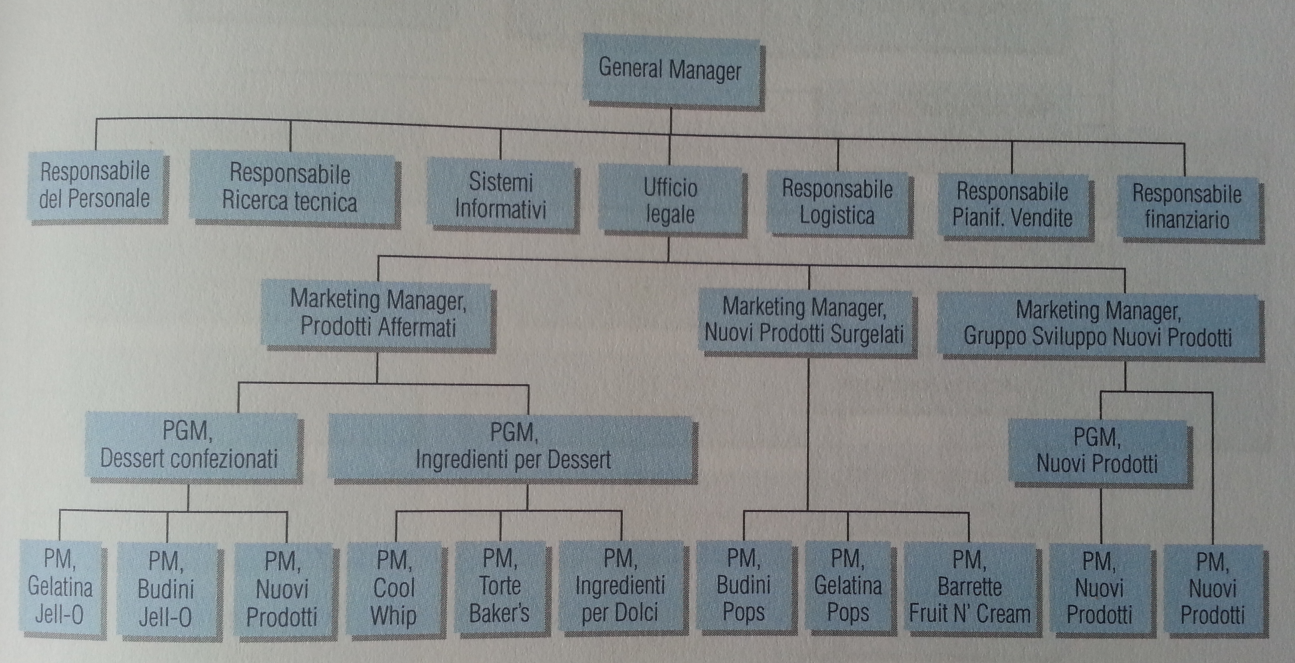 10
IL MARKETING CONCEPT
LE NUOVE FRONTIERE DEL MARKETING

Negli ultimi anni il macro ambiente e il micro ambiente sono stati sconvolti da significativi cambiamenti che hanno influenzato anche l’elaborazione delle strategie e dei piani di marketing, nonché il marketing stesso. 

Tra i cambiamenti più significativi  rientra la rapida diffusione dei nuovi mass media, con i social network, i video on-line e i nuovi sistemi di messaggistica istantanea, che consentono ai clienti di comunicare tra di loro e creare personali campagne di marketing.

Otto sono i fattori determinanti le cui conseguenze si estendono pressoché a ogni aspetto del marketing: 

La diffusione della tecnologia mobile
Il nuovo potere della cliente 
Il maggiore ricorso alla marketing interattivo 
L’importanza della relazione di lungo periodo con il cliente, anche attraverso l’utilizzo dei database 
La sfida del dover comunicare in un ambiente che fa un utilizzo sempre maggiori di mass media alternativi alla televisione 
Le pressioni sempre maggiori esercitate sui marketing manager di livello più elevato perché si concentrino sulla redditività del capitale investito nelle attività di marketing 
Il manifesto interesse da parte delle aziende a pratiche di marketing sostenibili
11
IL MARKETING CONCEPT
LA DIFFUSIONE DELLA TECNOLOGIA MOBILE

Sebbene la tecnologia mobile  non sia una novità recentissima, negli ultimi anni può essere considerata fondamentale per tre motivi:

Per molti anni la tecnologia cellulare è rimasta logica, ma ora che si è passati alla tecnologia digitale, i telefoni cellulari possono contenere una quantità incredibile di informazioni che li rendono dei veri e propri computer 
L’attuale telefono cellulare digitale, grazie all’ampiezza delle sue funzioni, è sostanzialmente una piattaforma mobile di marketing in grado di ricevere comunicazioni riguardanti i prodotti, consentire ai clienti di parlare tra loro di marche, agevolare la raccolta di informazioni circa i prodotti e fare acquisti 
I telefoni cellulari sono diffusi presso i consumatori di tutti i livelli socio economici 

È molto probabile che, dal punto di vista dell’operatore di macchina, il telefono cellulare rappresenti il dispositivo più importante della prima parte del 21º secolo.
12
IL MARKETING CONCEPT
IL NUOVO POTERE DEL CONSUMATORE

Grazie all’aumentata diffusione di Internet, allo sviluppo dei siti web e dei servizi che consentono ai consumatori di interagire con le aziende e fra di loro, oltre alla rivoluzione della telefonia mobile, i consumatori stanno acquisendo maggiore potere nelle relazioni con i fornitori. 

Le aspettative dei consumatori stanno cambiando. Ieri erano come adagiati su se stessi, passivi ricettori di messaggi che andavano in un’unica direzione. Oggi sono come proiettati in avanti. 

I consumatori vogliono conversare, dialogare, partecipare, avere un maggiore controllo. Si aspettano una maggiore attenzione personale, una comunicazione, prodotti e servizi tagliati su misura per loro. 

Si aspettano una personalizzazione, ossia che i prodotti e i servizi riflettano i loro peculiari desideri e bisogni. 

Il marketing è in fase di ridefinizione. Si assiste al passaggio da un marketing monodimensionale a uno tridimensionale che offre soluzioni migliori in termini di prodotti e/o servizi, esperienze più piacevoli e l’opportunità di relazioni in fieri.
13
IL MARKETING CONCEPT
IL MARKETING INTERATTIVO 

Oggi appare chiaro come Internet e il Web siano diventati strumenti necessari ed indispensabili per il marketing manager. 

L' effetto da essi prodotto si è fatto sentire particolarmente nelle principali aree del processo decisionale:

Le comunicazioni
Il prezzo
I canali di distribuzione
14
IL MARKETING CONCEPT
IL VALORE DELLA CUSTOMER BASE

Molte ricerche hanno dimostrato che è più oneroso per l’impresa acquisire nuovi clienti che mantenere quelli esistenti. 

Questi ultimi infatti conoscono già i prodotti, ne sono ragionevolmente soddisfatti e hanno familiarità con la marca. 

Conservare un maggior numero di clienti riuscendo a soddisfarli meglio dei concorrenti, significa garantire prodotti di successo nel lungo termine.
15
IL MARKETING CONCEPT
IL VALORE DELLA CUSTOMER BASE

Il marketing orientato alla relazione con il cliente abbraccia diverse attività, tutte miranti a incrementare il valore del ciclo di vita delle cliente, ovvero il valore attuale del flusso di ricavi derivanti potenzialmente ciascun cliente.

Tra queste si possono annoverare: 
Database marketing-un prezioso strumento che favorisce che consente di offrire servizi migliori e quelli correlare I propri prodotti ai rispettivi target 

Customer Satisfaction-un obiettivo che molte aziende puntano a raggiungere attraverso l’ottimizzazione del servizio di assistenza clienti e il miglioramento della qualità del prodotto o servizio
16
IL MARKETING CONCEPT
LA REDDITIVITÀ DEL CAPITALE INVESTITO E IL MARKETING 

La difficoltà nel valutare la redditività del capitale investito nelle attività di marketing non risiede solo nel determinare se una campagna pubblicitaria sia portando o meno i suoi frutti, ma dipende dal fatto che i consumatori stanno assumendo un atteggiamento sempre più scettico nei confronti del marketing.

Il marketing management è tenuto non soltanto a sviluppare migliori strategie e programmi funzionali alle loro successo, ma anche programmi di misurazione finalizzati a valutare se i piani di marketing stiano raggiungendo gli obiettivi, sia strategici sia finanziari. 

PRATICHE DI MARKETING SOSTENIBILI 

Le principali aziende di Stati Uniti, Europa e altri paesi spendono ad oggi notevoli risorse sul concetto di sostenibilità: vengono stabilite delle priorità per ridurre gli imballaggi e il consumo di carburante, oltre che sviluppare prodotti e servizi creati e offerti ai clienti secondo modalità rispettose dell’etica ed ecocompatibili.
17
LA STRATEGIA DI MARKETING
STRATEGIA PRINCIPALE DI MARKETING: IL VANTAGGIO COMPETITIVO

Il vantaggio competitivo può essere sviluppato in diversi modi, ma per avere successo dovrebbe presentare queste tre caratteristiche:
Deve generare valore per il cliente 
Il maggior valore del prodotto deve essere percepito dal consumatore 
Il vantaggio competitivo non dovrebbe essere facilmente imitabile

Esistono tre approcci allo sviluppo del vantaggio competitivo che puntano ad agire su livelli differenti:
Il livello dei costi o dei prezzi 
Il livello della qualità o di differenziazione del prodotto 
Il livello della qualità percepita legata alla marca dell’impresa
18
LA STRATEGIA DI MARKETING
IL VANTAGGIO COMPETITIVO BASATO SUL LIVELLO DEI PREZZI E DEI COSTI 

Tra gli approcci al contagio competitivo di più difficile è quello basato sul livello dei costi. 
Due modi per raggiungere una posizione di basso costo all’interno di un settore o di una categoria di prodotti:

Conquistare la prima posizione del mercato in termini di volumi di produzione godendo dei vantaggi delle economie di scala che prevede che con un aumento di vendite, l’impresa possa distribuire i costi fissi delle attività tra un maggior numero di unità abbassando quindi il costo medio di ciascuna.
Riporre grande attenzione in tutti i possibili controlli sui costi riuscendo a competere a livello dei prezzi pur non essendo la più grande azienda del settore
19
LA STRATEGIA DI MARKETING
IL VANTAGGIO COMPETITIVO BASATO SUL LIVELLO DELLA QUALITA’

Un secondo approccio alla creazione di un vantaggio competitivo consiste nella realizzazione di una differenza sostanziale nei confronti dei concorrenti che sia osservabile e che possieda, per il target di consumatori, un certo valore.

Richiede costi più elevati ma implica una maggiore disponibilità a pagare da parte dei consumatori e spesso margini più alti.

Consiste nel creare un motivo di differenziazione rispetto all’offerta della concorrenza puntando su un aspetto del prodotto che abbia valore per il consumatore.

Uno dei modi per schematizzare i fattori che possono differenziare il prodotto è la catena del valore attraverso cui si pone l’accento sul fatto che la differenziazione non è solo frutto dell’attività di marketing ma degli sforzi di tutti l’azienda.
20
LA STRATEGIA DI MARKETING
IL VANTAGGIO COMPETITIVO BASATO SULLA MARCA O SULLA QUALITA’ PERCEPITA

Per molti prodotti e servizi la differenza rispetto all’offerta della concorrenza risiede solo nella percezione che si riesce a trasmettere al cliente della presunta qualità superiore o di una particolare caratteristica che renderebbe il prodotto o servizio migliore rispetto a quella dei concorrenti.

Tutte le variabili del marketing mix possono essere utili a generare un vantaggio differenziale basato sulla percezione. 

Le dimensioni di un vantaggio competitivo differenziale, basato sulla percezione da parte del consumatore, sono le stesse di un vantaggio competitivo.
21
LA STRATEGIA DI MARKETING
IL VANTAGGIO COMPETITIVO BASATO SULLA MARCA O SULLA QUALITA’ PERCEPITA

Uno strumento importante che consente di capire quali percezioni della marca o del prodotto abbiano i consumatori sono le ricerche di mercato, che misurano la percezione del prodotto da parte del consumatore in base a una serie di caratteristiche.

La mappa di posizionamento fornisce delle informazioni sulle posizioni della marca, ovvero sulla percezione del brand rispetto alle marche concorrenti.

Per definire un vantaggio differenziale di percezione ci si basa spesso sulla marca; il suo valore, nell’atto di comunicazioni della qualità o di altri aspetti del prodotto, viene definito valore della marca o brand equity ed è in grado di aggiungere valore o di sottrarlo alla qualità effettiva di prodotti e servizi.
22
LA STRATEGIA DI MARKETING
STRATEGIA PRINCIPALE DI MARKETING: IL POSIZIONAMENTO DEL PRODOTTO 

La fase del posizionamento di prodotto consiste nel considerare le opzioni di differenziazione e scegliere quale vantaggio competitivo differenziale l’impresa può enfatizzare e comunicare ai consumatori dei segmenti obiettivo.

Nel caso in cui un’azienda non fosse soddisfatta del posizionamento attuale e ricercasse un nuovo vantaggio percepito, è possibile ricorrere a un riposizionamento. 

Una strategia di marketing per un prodotto o servizio è costituita dalla combinazione di un obiettivo strategico, uno o più segmenti o target di mercato, la conoscenza della concorrenza per ciascuno di essi, una value proposition che contenga tutti questi elementi e un posizionamento che la comunichi. 
Queste variabili sono spesso indicate come le tre C della strategia di marketing: custumers, competitors e company.
23
DECISIONI SUL PRODOTTO O SUL SERVIZIO
IL POSIZIONAMENTO DEL PRODOTTO


Il termine posizionamento può essere inteso in due modi diversi:

Strategie che comunichino il vantaggio differenziale, effettivo o percepito 

Posizioni che la marca occupa all’interno del mercato di riferimento
24
DECISIONI SUL PRODOTTO O SUL SERVIZIO
IL POSIZIONAMENTO DEL PRODOTTO

Decisioni relative al posizionamento del prodotto
L’azienda, una volta in possesso di informazioni circa la percezione delle marche all’interno di un mercato di riferimento da parte dei consumatori, può utilizzare le mappe di posizionamento per capire se la value proposition è stata correttamente rappresentata al consumatore 

La mappa è utile soltanto per un gruppo di marche che si rivolgono pressappoco allo stesso target 

Il riposizionamento è un’attività di marketing comune, spesso effettuata quando una marca ha esaurito il proprio potenziale e necessita di una rivitalizzazione della value proposition. In alcuni casi viene effettuata quando si desidera spostare un prodotto verso un nuovo segmento
25
DECISIONI SUL PRODOTTO O SUL SERVIZIO
IL POSIZIONAMENTO DEL PRODOTTO

Posizionamenti multipli
Quando un prodotto viene commercializzato in vari mercati target è ovvio che la value proposition, e quindi il posizionamento, siano differenti 

Le decisioni di posizionamento possono essere collegate alle varie fasi del ciclo di vita del prodotto

LE CARATTERISTICHE DEL PRODOTTO

Dopo aver stabilito la strategia di marketing, si dovranno prendere delle decisioni sulle caratteristiche specifiche del prodotto da offrire a ciascun gruppo target, ossia stabilirne le caratteristiche intrinseche ma anche l’aspetto e la dimensione della confezione e in particolare il design 

È necessario scegliere le caratteristiche del prodotto in relazione al segmento di mercato al quale ci si rivolge, soprattutto quando il prodotto in questione è un servizio o un prodotto legato al settore dell’informazione
26
DECISIONI SUL PRODOTTO O SUL SERVIZIO
LE DECISIONI RELATIVE ALLA LINEA DI PRODOTTI 
Spesso l’azienda si trova a sviluppare strategie per intere linee di prodotti, cioè per un gruppo di prodotti strettamente collegati tra loro 

L'azienda può decidere di sviluppare diverse versioni del prodotto per 
Raggiungere segmenti di mercato con esigenze e preferenze differenti 
Soddisfare il bisogno di varietà da parte delle cliente 
Entrare in competizione diretta con i concorrenti principali


Numero di prodotti e differenziazione
Da quanti prodotti dovrebbe essere composta la linea? 
La risposta è dettata da considerazioni di carattere economico: All’azienda conviene arricchire la linea di ulteriori versioni del prodotto finché le vendite marginali superano i costi marginali
27
DECISIONI SUL PRODOTTO O SUL SERVIZIO
LE DECISIONI RELATIVE ALLA LINEA DI PRODOTTI 

Numero di prodotti e differenziazione

Tuttavia un arricchimento della comporta anche dei costi nascosti: 
Aumento dello spazio necessario alla lavorazione 
Aumento delle ore dedicate dal personale di vendita 
Ripercussioni negative a lungo termine sull’intera linea di prodotti se l’espansione si rivela un fallimento 
Cannibalizzazione nel momento in cui le vendite di nuovo prodotto non sono solo aggiuntive ma possono sostituirsi in parte alla vendita di un prodotto già esistente della linea 
Dispersione della budget promozionale
28
DECISIONI SUL PRODOTTO O SUL SERVIZIO
LE DECISIONI RELATIVE ALLA LINEA DI PRODOTTI 

Dispersione delle risorse
Le decisioni concernenti la distribuzione delle risorse dipendono dalla natura della linea di prodotti 

Per l’introduzione di varianti minori si tende di solito a evitare le strategie di marketing che prevedono la realizzazione di programmi promozionali o campagne pubblicitarie specifiche per il singolo prodotto 

Quando invece i prodotti della linea si rivolgono a segmenti di mercato diversi, che presentano concorrenti diversi e dei tassi di crescita non omogenei, si può adottare un approccio differente per cui le caratteristiche di un prodotto risultano di supporto per un altro prodotto
29
DECISIONI SUL PRODOTTO O SUL SERVIZIO
LE DECISIONI RELATIVE ALLA LINEA DI PRODOTTI 

La personalizzazione di massa
Per alcuni prodotti e servizi, i progressi nel campo dell’informatica hanno permesso una sensibile variazione nella politica della linea di prodotti: passaggio dalle varianti di prodotto offerti dall’azienda alle varianti di prodotto richieste dalle consumatore 

Questo processo, detto personalizzazione di massa, consiste nell’offrire un prodotto normalmente destinato al pubblico di massa in varie configurazioni, adattandolo alle esigenze del cliente con un sistema di personalizzazione

Il consumatore riceve così l’impressione che il prodotto sia stato appositamente studiato per le proprie necessità e questa è una componente emotiva importante per la relazione acquirente-venditore
30
DECISIONI SUL PRODOTTO O SUL SERVIZIO
LE DECISIONI RELATIVE ALLA LINEA DI PRODOTTI 

La personalizzazione di massa
I consumatori sono diventati creatori del prodotto tramite i cosiddetti choiceboard: sistemi interattivi mirati che permettono ai singoli consumatori di progettare prodotti e servizi tramite un menu di attributi, componenti, prezzi e modalità di consegna 

Esistono quattro approcci differenti alla personalizzazioni di massa: 
Collaborazione 
Versatilità 
Adattamento
Esperienze passate
31
DECISIONI SUL PRODOTTO O SUL SERVIZIO
LE DECISIONI RELATIVE ALLA LINEA DI PRODOTTI 

Packaging e design del prodotto
Le decisioni relative alle packaging hanno delle implicazioni di tipo sia funzionale sia strategico per un prodotto 

Dal punto di vista funzionale, la confezione svolge il compito di:
Proteggere il contenuto dal danneggiamento,  deterioramento e dal furto
Riportare delle informazioni sugli ingredienti del prodotto, sul sua porto calorico, sulle attrezzature necessarie per il montaggio, eccetera 

Dal punto di vista strategico, può contribuire notevolmente alla scelta finale del prodotto da acquistare all’interno dei punti vendita:
Può rinforzare una marca 
È in grado di differenziare il prodotto dalla concorrenza
32
DECISIONI SUL PRODOTTO O SUL SERVIZIO
LE DECISIONI RELATIVE ALLA LINEA DI PRODOTTI 

Una classificazione dei beni
Una classificazione dei beni in relazione alle caratteristiche degli stessi consente di distinguere tra: 
Beni valutabili prima dell’acquisto 
Beni valutabili con la sperimentazione
Beni valutabili sulla base della fiducia 

I beni tangibili presentano più caratteristiche che consentono la valutazione a priori mentre i servizi più caratteristiche di sperimentazione e di fiducia 

Le caratteristiche dei servizi
Alcune caratteristiche di base dei servizi sono: 
Intangibilità 
Impossibilità di standardizzazione 
Inseparabilità di produzione e consumo
33
DECISIONI SUL PRODOTTO O SUL SERVIZIO
IL MARKETING DEI SERVIZI

La qualità dei servizi
Per i servizi, la qualità è data dalla percezione da parte del cliente.
Si definisce sulla base del confronto tra la qualità di fatto ottenuta e quella che ci si aspettava di ottenere al momento dell’erogazione del servizio 

Anche i bisogni del cliente influenzano le aspettative

La qualità sperimentata deriva da un’immagine o percezione che si genera nella cliente dopo l’erogazione del servizio

La percezione della qualità sperimentata è il risultato di due componenti: 
La qualità tecnica 
La qualità funzionale
34
DECISIONI SUL PRODOTTO O SUL SERVIZIO
IL MARKETING DEI SERVIZI

I fattori che indicano la qualità di un servizio

Una rappresentazione dei fattori che influenzano la percezione della qualità di un servizio prevede la presenza di cinque componenti:
L’affidabilità
La fiducia
La tangibilità
L’empatia
La creatività 

Questo modello viene spesso definito modello RATER per la qualità del servizio 

L’importanza di questi fattori risiede nel loro utilizzo per la differenziazione del prodotto e il posizionamento sul mercato
35
DECISIONI SUL PRODOTTO O SUL SERVIZIO
IL MARKETING DEI SERVIZI

I divari nella percezione della qualità
E’ inevitabile una certa divergenza tra le aspettative del cliente e la qualità effettiva del servizio 

L’asimmetria degli effetti dei divari positivi o negativi fra le aspettative e la performance di un’impresa viene spiegata con il fenomeno psicologico dell’avversione alla perdita 

Le perdite sono delle situazioni nelle quali le aspettative sono superiori alla qualità effettiva, mentre i guadagni sono invece situazioni opposte

Esistono quattro tipi principali di divari tra le aspettative del cliente e la qualità dei servizi:
Il divario tra le aspettative del cliente e la percezione del management 
Il divario tra la percezione della management e le specifiche di qualità del servizio
Il divario tra le specifiche di qualità del servizio e le prestazioni effettive
Il divario tra la fornitura del servizio e le comunicazioni esterne
36
DECISIONI SUL PRODOTTO O SUL SERVIZIO
IL MARKETING DEI SERVIZI

COSIDERAZIONI STRATEGICHE
Un marketing manager nello sviluppare una strategia di marketing dovrà tenere in considerazione le caratteristiche peculiari dei servizi:

I problemi legati all’intangibilità dei servizi 
I problemi legati alle basse barriere all’entrata
Logistica in entrata
Produzione
Marketing e vendite
Servizio 
I servizi professionali 
Il design del servizio
37